Проект   БюджетаКировского   муниципального   районаЛенинградской  областина   2021  годи   на плановый  период2022  и  2023  гг.
Основные понятия
Бюджет для граждан – информационный ресурс, содержащий основные положения проекта решения о бюджете, в доступной для широкого круга заинтересованных пользователей форме. Составляется с целью ознакомления граждан с основными целями, задачами и приоритетными направлениями бюджетной политики муниципального образования.
 Бюджет - форма образования и расходования денежных средств, предназначенных для финансового обеспечения задач и функций государства и местного самоуправления.
Доходы бюджета – поступающие в бюджет денежные средства, за исключением средств, являющихся в соответствии с настоящим Кодексом источниками финансирования дефицита бюджета. 
Расходы бюджета – выплачиваемые из бюджета денежные средства, за исключением средств, являющихся в соответствии с настоящим Кодексом источниками финансирования дефицита бюджета.
Профицит бюджета – превышение доходов бюджета над его расходами.
Дефицит бюджета – превышение расходов бюджета над его доходами.
Бюджетные ассигнования – предельные объёмы денежных средств, предусмотренных в соответствующем финансовом году для исполнения бюджетных обязательств. 
Межбюджетные трансферты – средства, предоставляемые одним бюджетом бюджетной системы Российской Федерации другому бюджету бюджетной системы Российской Федерации
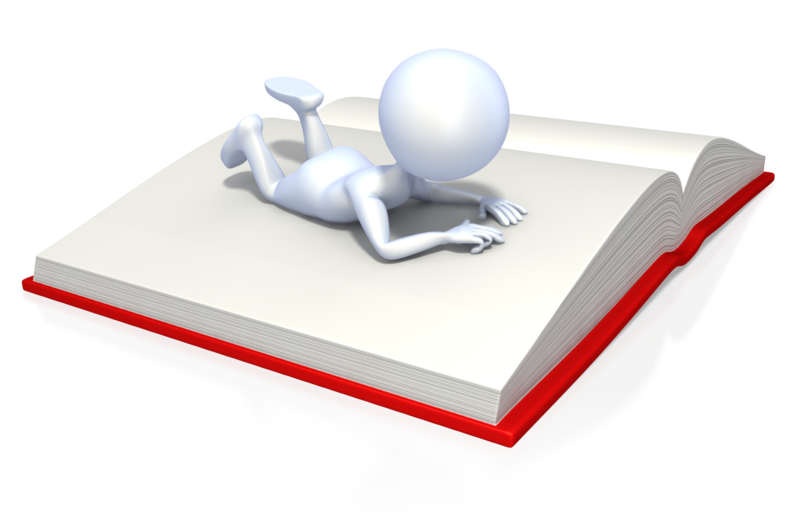 Условия формирования бюджета  на 2021-2023 годы
1
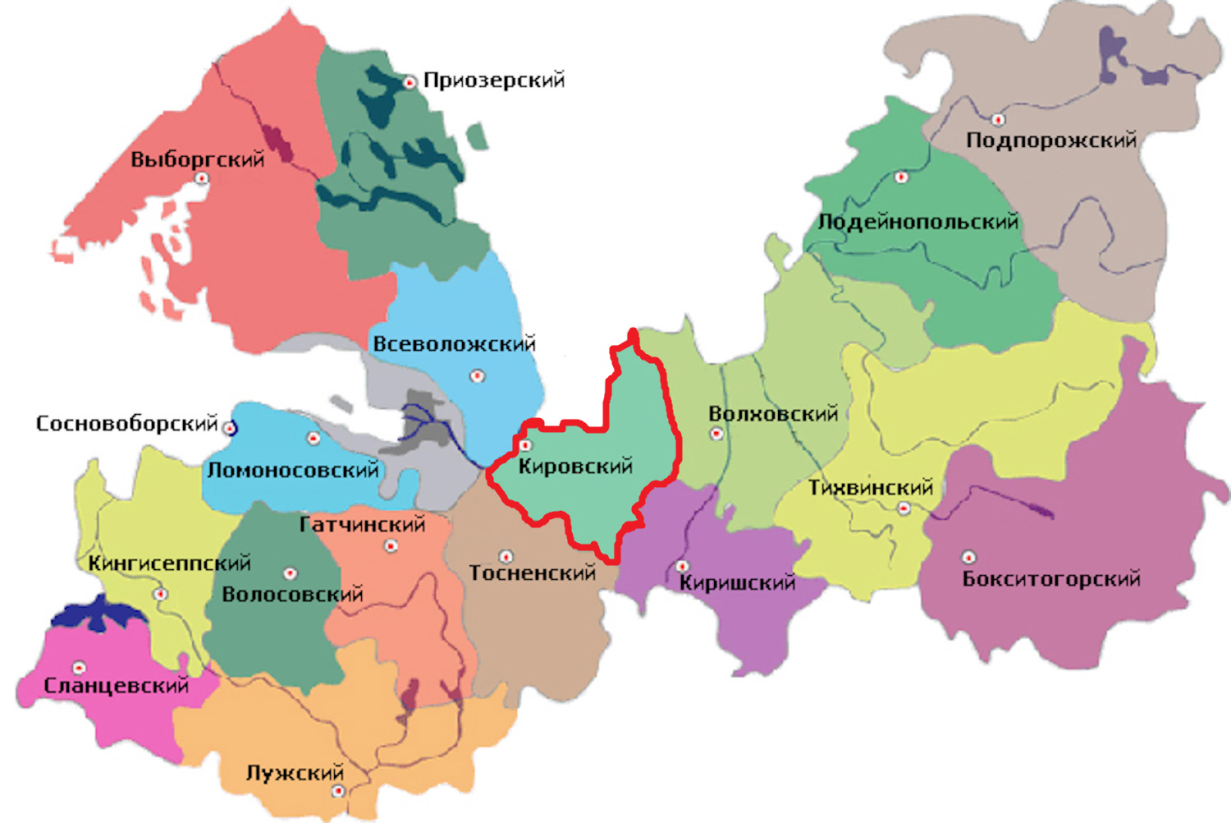 Площадь: 4 228,61 км²
Численность населения: 106 058 чел.
Муниципальных образований: 11
Городских поселений 8
Сельский поселений 3
Населенных пунктов 100
Условия формирования бюджета  на 2021-2023 годы
2
Внешние
Исполнение указа президента № 204
 Ухудшение экономической ситуации в связи с covid-19
 Нестабильность налоговых поступлений от предприятий
 Изменение налогового законодательства РФ
внутренние
ограничение уровня дефицита и госдолга соблюдение уровня 
софинансирования расходных обязательств
Результаты  оценки  качества управления муниципальными финансами  за  2019  год
3
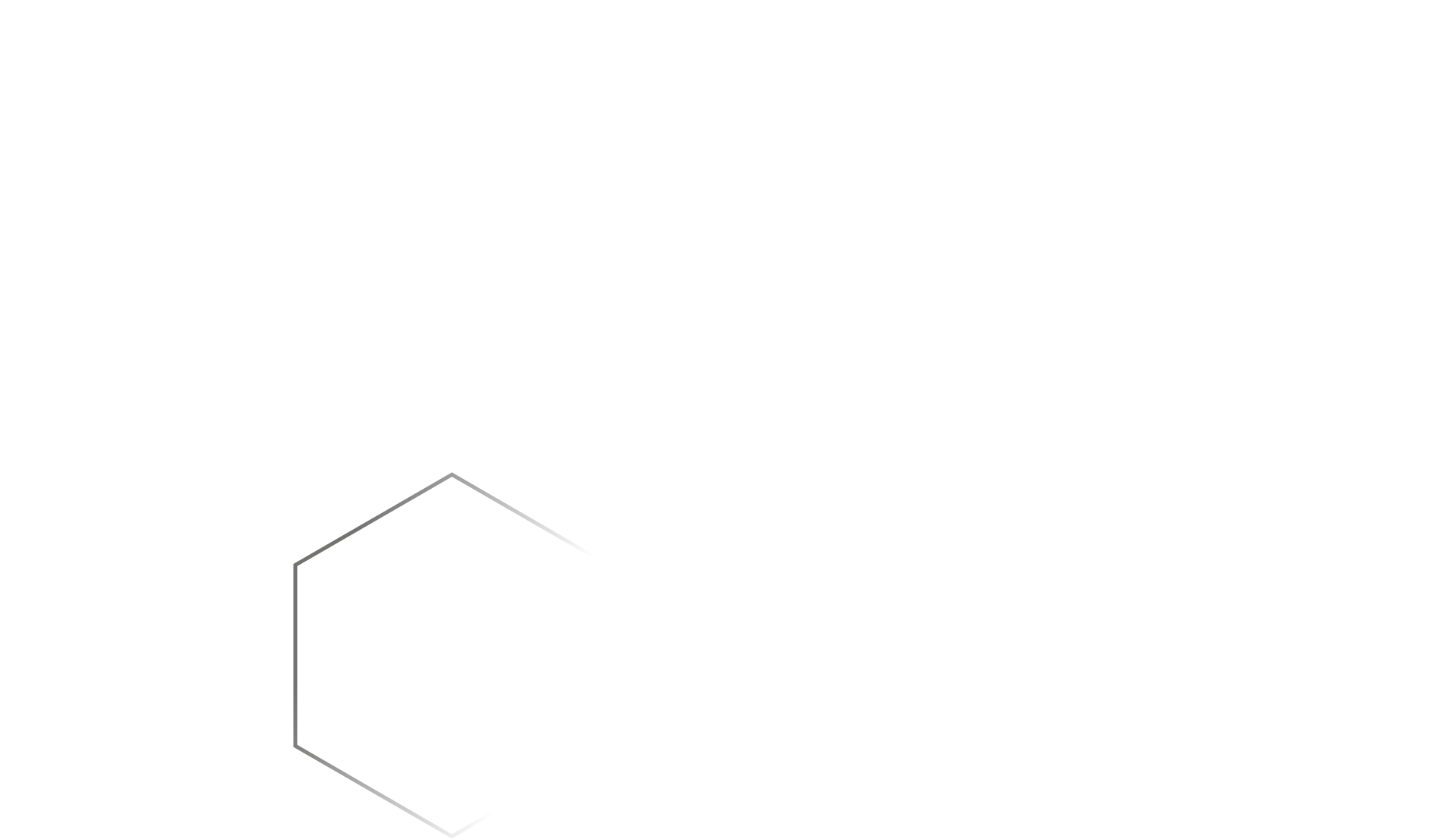 4 
МО
С  высоким  качеством  управления *
* Кировский  район
вошёл  в  список  с  высоким  уровнем 
Управления  муниципальными  финансами
По  результатам  2019  года
11
мо
С  надлежащим  качеством  управления
3
мо
С  низким  качеством  управления
Подходы  к  формированию бюджета кировского муниципального района ленинградской области на 2021-2023 годы
4
Обеспечение в полном объёме расходных обязательств по достижению
показателей указа президента № 204
Подходы
К формированию
Бюджета
2021-2023
Соблюдение уровня оплаты труда отдельных
Категорий работников в соответствии с указом президента № 597
Индексация на 4%
С 01.01.2021
 Расходов на коммунальные услуги
С 01.09.2021
 Должностных окладов работников муниципальных учреждений
-  ОПЛАТЫ ТРУДА ОРГАНОВ МСУ
5
Динамика  исполнения бюджета кировского муниципального района  ленинградской области			тыс.руб
2 601 715,0
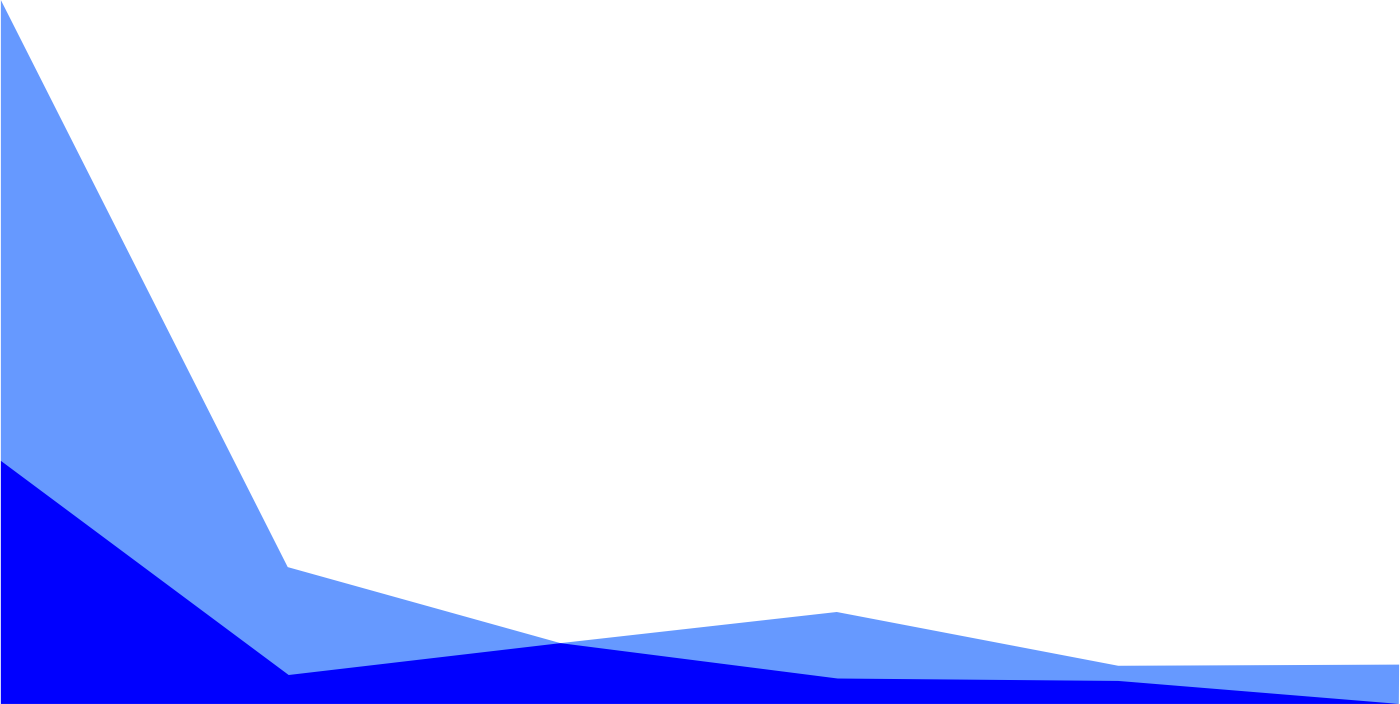 расходы
2 346 705,2
2020
план
в  целом    в 1,6  раза
Оценка
3 482 609,7
 1,7 раз
доходы
1 369 397,2
Безвозмездные
1 025 711,0
 2,1  раза
 1,3 раз
797 278,1
Налоговые и
неналоговые
166 294,9
198 843,0
2014
2020
план
2014
ФАКТ
 2,7 раз
46 499,7
48 173,7
 1,2 раз
 3 раза
123 543,9
 16.1 раз
 3,3 раз
1 255 722,4
499 846,2
123 464,6
60 523,8
38 325,6
7 664,7
Межбюджетные
транферты
Культура,
кинематография
образование
Социальная
политика
Национальная
экономика
Физкультура и 
спорт
Основные параметры районного и консолидированного бюджетов
Кировского муниципального района 
Ленинградской области
Прогноз  основных  характеристик  консолидированного бюджета  на  2021-2023  годы 					тыс.руб
7
Оценка 2020
2021
2022
2023
Прогноз  основных  характеристик  бюджета кировского  Муниципального Района  на  2021-2023  годы			тыс.руб
8
2021
2022
2023
2020
Доходы бюджета
Кировского муниципального района 
Ленинградской области
Доходы  бюджета кировского  Муниципального Района ленинградской области  на  2021-2023  годы 			 тыс.руб
10
Оценка
2020
2021
2022
2023
доходы
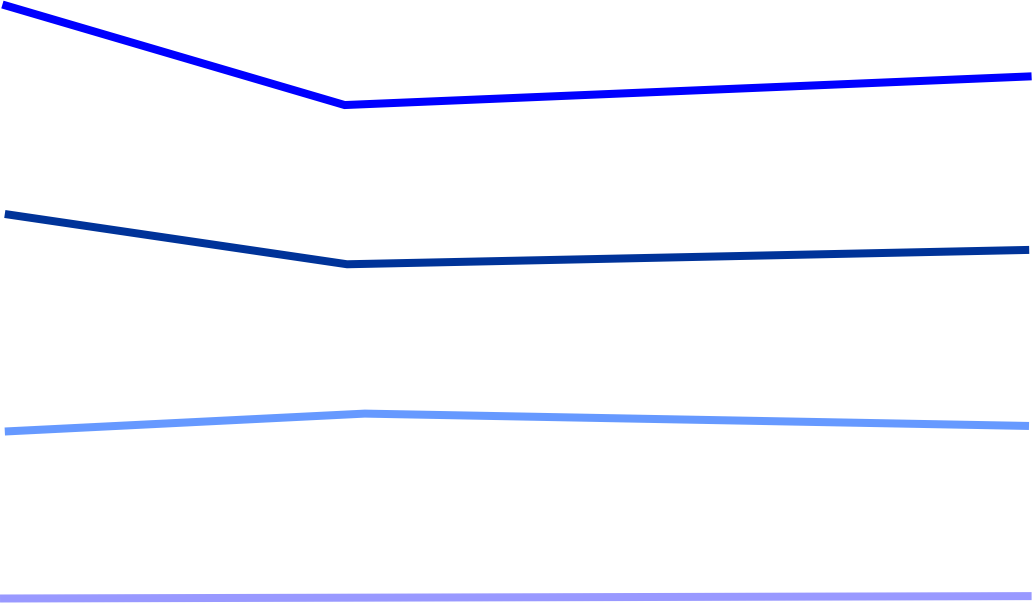 3 339 501,4
3 039 885,1
2 988 470,2
2 936 947,9
налоговые
866 196,3
696 323,0
657 674,6
630 626,7
неналоговые
139 302,2
140 395,5
130 318,6
137 885,9
безвозмездные
2 205 676,2
2 191 493,4
2 165 925,7
2 342 986,5
Налоговые и неналоговые доходы бюджета кировского  муниципального района Ленинградской области  2020-2021
11
тыс.руб
996  514,9
381  740,0
ндфл
771  022,2
634 570,0
232 742,5
Совокупный 
доход
21 6 788,3
налоговые
2 323,2
акцизы
1 789,0
Оценка  2020  года
13  821,3
госпошлина
Прогноз на 2021  год
13 049,0
140 395,5
неналоговые
130 318,6
Расходы  бюджета
Кировского муниципального района 
Ленинградской области
Муниципальные  программы - 2021
13
тыс.руб
образование
 0,9 %
2 170  075,3
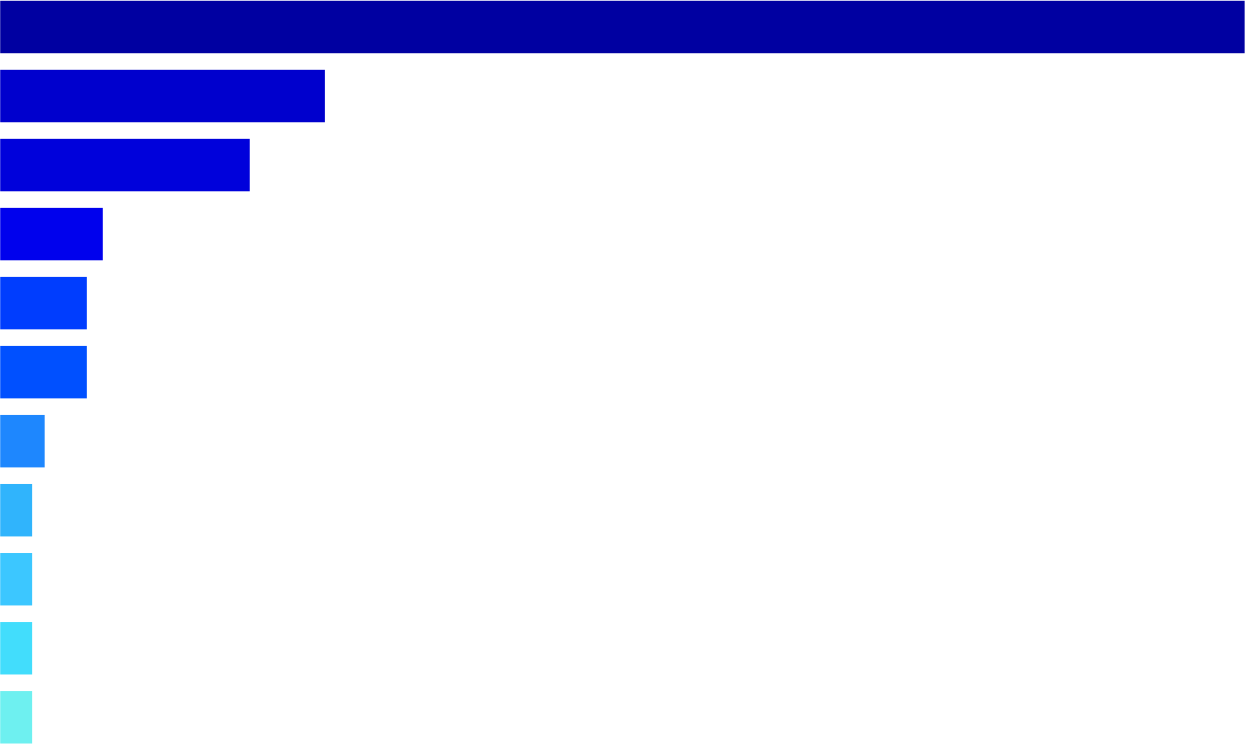 191  843,6
 5,2 %
культура
155  075,1
17,9 %
финансы
Всего 2021:
2 727 119,5
Удельный вес МП
в расходах - 2021
89,1%
дороги
 376,6 %
75 908,2
Комплексное развитие
60 811,4
88,0 %
Спорт И  МОЛОД. ПОЛИТИКА
57 965,5
5,8 %
Сельское хозяйство
7 504,2
 12,9 %
Малый бизнес
2 493,3
 3,9 %
ГО и ЧС
2 384,0
 75, 1%
  - прирост к 2020 году
 16,0%
Рцрр
2 094,9
Энергоэффективность
53,0 %
964,0
Повышение финансовой устойчивости местныхбюджетов
14
тыс.руб
ВЫРАВНИВАНИЕ  БЮДЖЕТНОЙ  ОБЕСПЕЧЕННОСТИ
154 775,1
Областной бюджет
139 655,3
Бюджет  района
15 119,8
Дополнительная финансовая поддержка из бюджета КМР ЛО
Оказание доп. фин.  помощи бюджетам поселений 
5 000,0
24 334,7
Поддержка мер по обеспечению сбалансированности бюджетов поселений в целях реализации полномочий по решению вопросов местного значения 
15 034,7
ИМТ на решение вопросов местного значения сельских поселений 
48-03
4 300,0
Адресная
Инвестиционная  программа
Адресная Инвестиционная  программа
16
тыс.руб
Бизнес
4 750,0
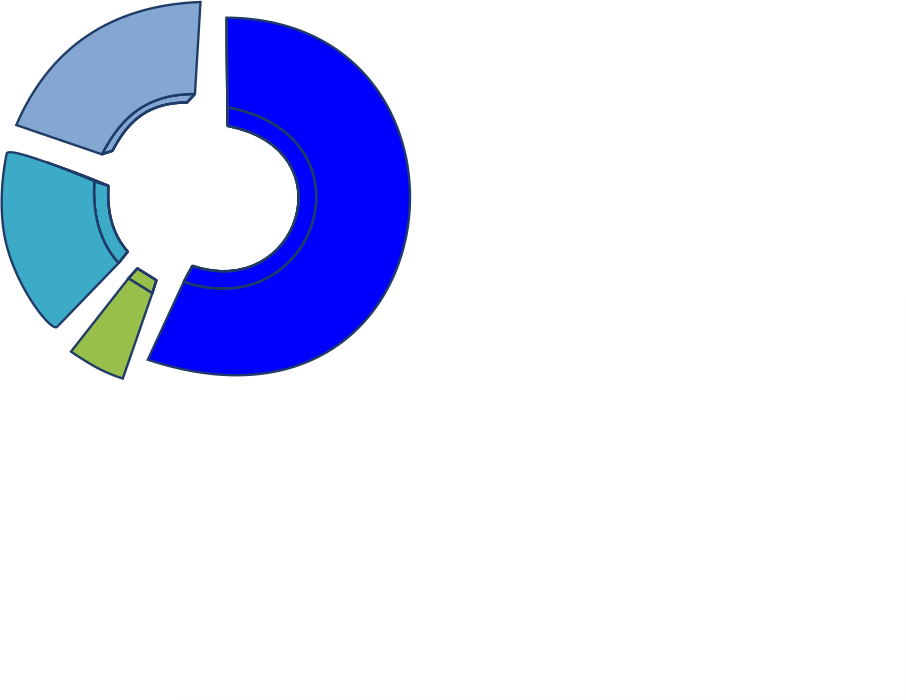 22 618,6
Спорт
12 964,0
Образование
3 754,6
Дороги
1 150,0
объекты аип  на 2021-2023 гг.
17
образование
дороги
3
выкуп детского сада
 Выкуп школы
 Строительство школы
(д. сухое)
1
обустройство наружного
 искусственного освещения
На подъезде к ж/д переезду
На  автомобильной дороге
всего
6
спорт
1
объектов
Бизнес/экономика
Строительство ФОК
 Г. Кировск
1
Разработка псд на строительство
Центра поддержки малого бизнеса
объекты аип  на 2021-2023 гг.
18
тыс.руб
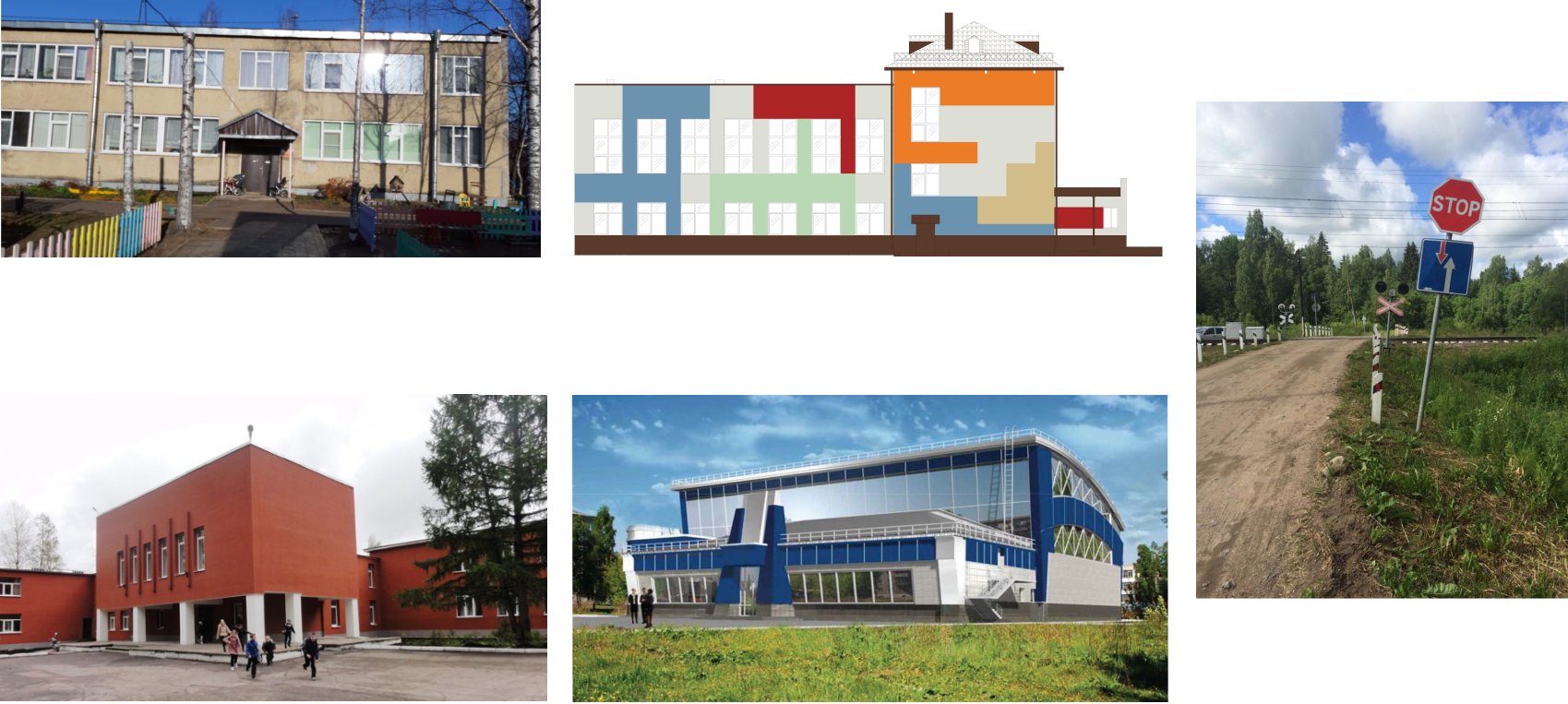 Строительство  основной  общеобразовательной  школы  с дошкольным  отделением  на 100 мест в дер. Сухое Кировского района 18 700,0 (351 510,0 )
Строительство, реконструкция  и  приобретение объектов  для  организации   дошкольного  образования Приобретение  имущественного  комплекса ЧДОУ Детский сад № 10 ОАО РЖД г.п.Мга) 9 537,6 (47 512,7)
Обустройство  наружного  искусственного освещения  на подъезде к ж/д переезду  на автомобильной дороге общего  пользования местного  значения  Подъезд к пос.ст.Сологубовка, включая  проектирование 1 150,0
Строительство,  реконструкция,  приобретение  и пристрой  объектов  для  организации   общего образования 
(выкуп школы п.Мга) 8 700,0 (87 000,0)
Строительство физкультурно-оздоровительного комплекса с универсальным игровым залом
 г. Кировск. 43 216,0 (117 145,0)
Укрепление  мтб  в  бюджете кировского муниципального района ленинградской области на 2021   г.
19
тыс.руб
образование
общее образование                         9 129,0
 Дошкольное образование             2 628,6
 Дополнительное образование    1 597,2
 Ремонт школьных стадионов      24 444,5
МКОУ «Синявинская СШ»
Мкоу «шумская»
 Реновация мкоу «шумская сш»  61 406,5
Приобретение автобусов                4 800,0
Мбоу ОСШ №3
МБУДО Кировский ЦИТ
культура
приобретение оборудования                         8 047,1
спорт
проведение капитального
ремонта спортивных объектов           38 988,7 (107 252, 1 )
Планируемые мероприятия в Кировском муниципальном районе Ленинградской области в  2021  году
20
тыс.руб
Разработка проектной документации концепции формирований
Многокластерной пространственно-рекреационной системы на
Территории Кировского муниципального района
в районе плацдарма «невский пятачок»
1 500,0
1 000,0
Поддержка инвестиционных проектов  по развитию
Культурного пространства кировского муниципального района
Сохранение исторической памяти культурного наследия
кировского муниципального района
1 500,0
обустройство наружного  искусственного освещения
На подъезде к ж/д переезду На  автомобильной дороге общего
Пользования местного значения «подъезд к ст. сологубовка»
(включая  проектирование)
1 150,0
Планируемые мероприятия в Кировском муниципальном районе Ленинградской области в  2021  году
21
тыс.руб
Разработка  концепции  велосипедного  движения В  кировском 
муниципальном  районе
3 000,0
2 499, 0
Разработка  псд по  проведению Капитального ремонта здания
Г. Кировск, ул. Краснофлотская д. 20
Разработка псд на строительство Центра поддержки малого бизнеса
4 750, 0
Спасибо за внимание!